Открытка на бантике
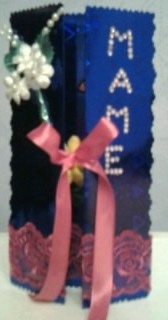 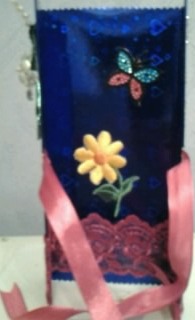 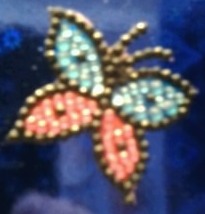 Материалы:
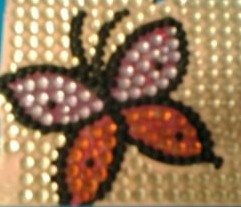 Лист картона;
 Пайетки и стразы;
Искусственные маленькие цветочки и листья;
Лента и кружево;
Кисточка, краска;
Скотч, клей;
Бусины;
Ножницы.
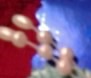 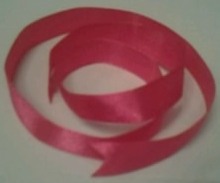 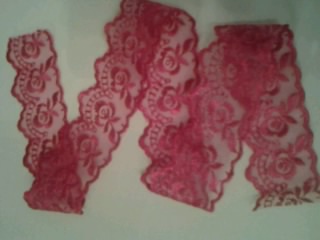 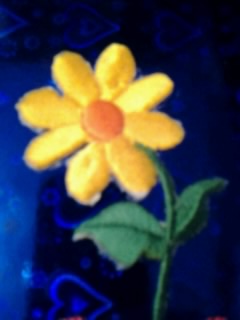 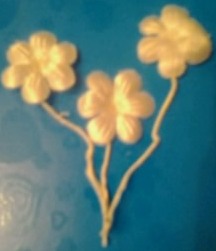 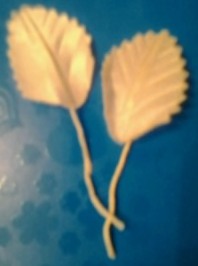 Этапы работы
1. Лист картона синего цвета разделить на три равные части и  согнуть по намеченным линиям.
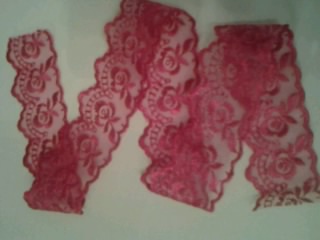 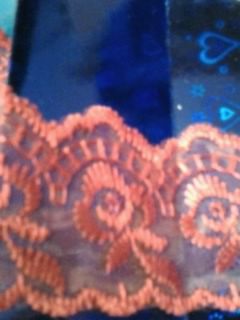 2. Наклеить 
кружево по 
горизонтали .
3. Боковые части ещё    раз согнуть пополам.
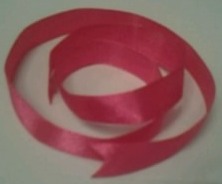 4. В сгибах боковых частей сделать 
надрезы, вставить
 ленту. Боковые части 
заклеить.
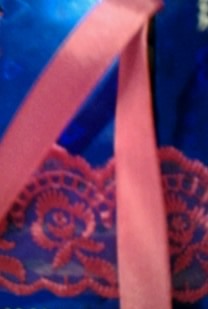 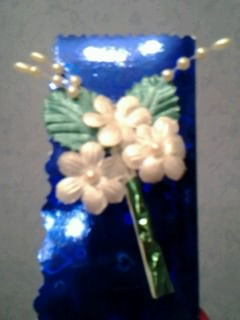 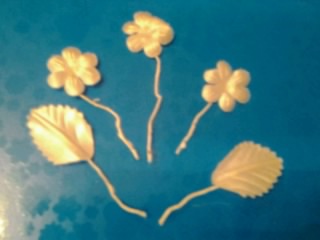 4. На одной из сторон открытки приклеить двухсторонним скотчем  
  искусственные цветы, 
  листья и бусины.  Листья покрасить в зеленый свет.
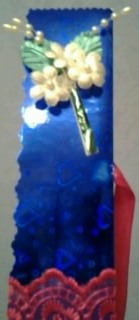 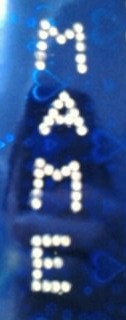 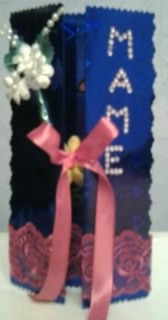 5. На вторую    половину наклеить палетки .
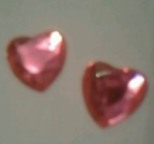 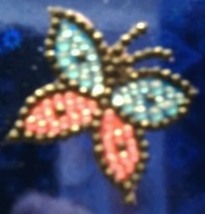 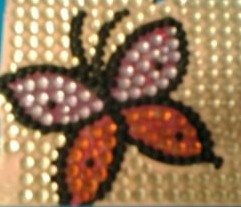 6. В середину открытки  приклеить цветочек и  чуть выше бабочку.
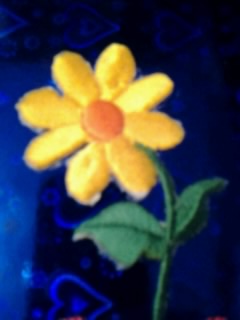 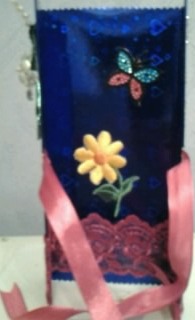 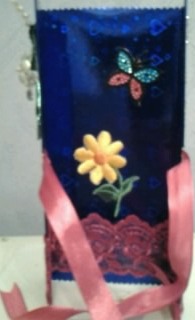 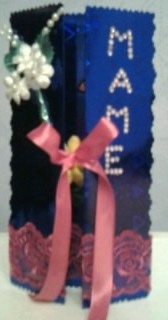 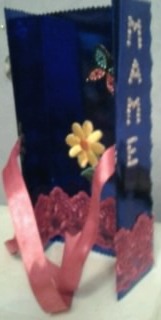 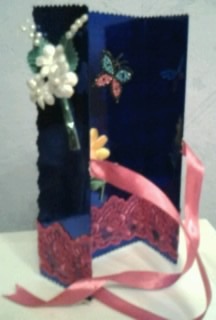 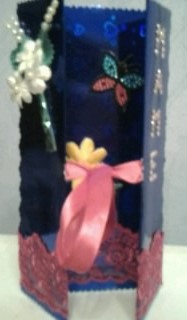 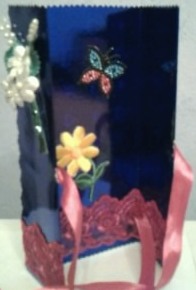 Автор  работы:  учитель  татарского  языка  и   литературы  Тухватуллина Г.Д. МБОУ  «Васильевская  СОШ №2  ЗМР  РТ»